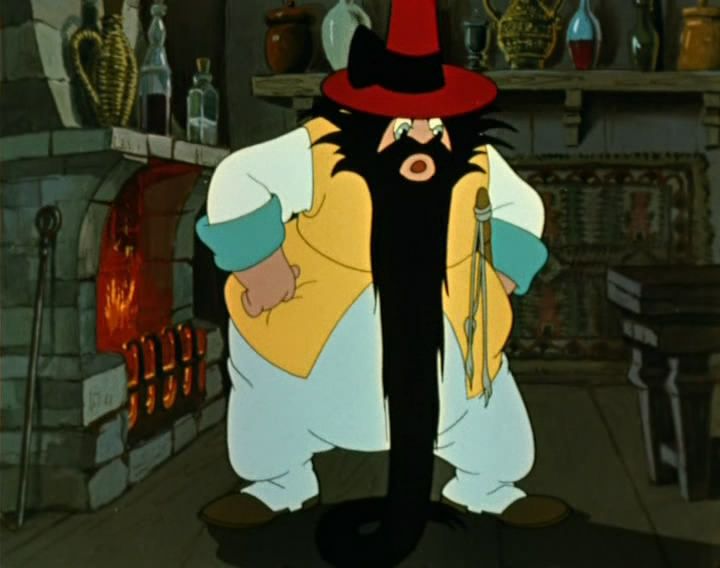 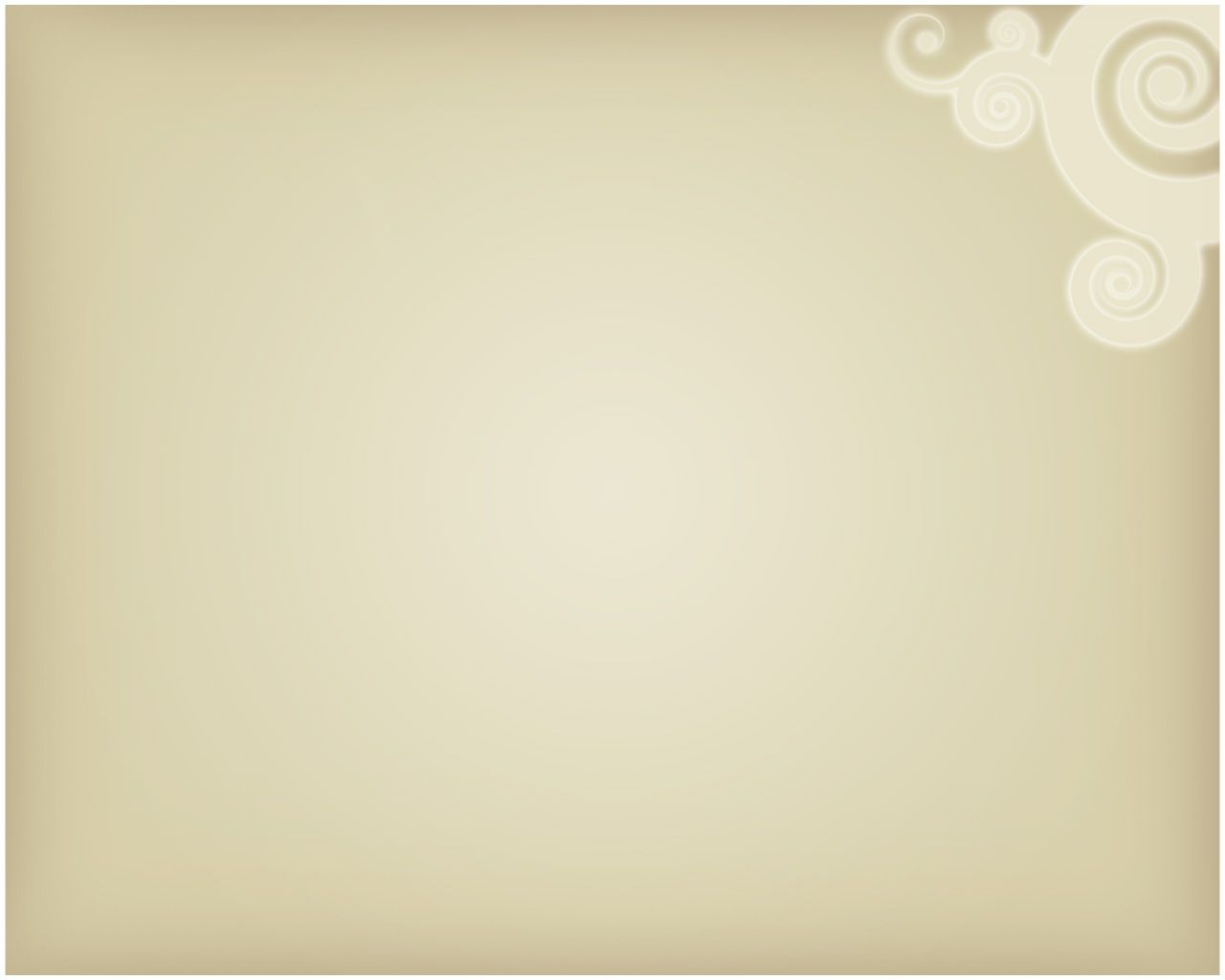 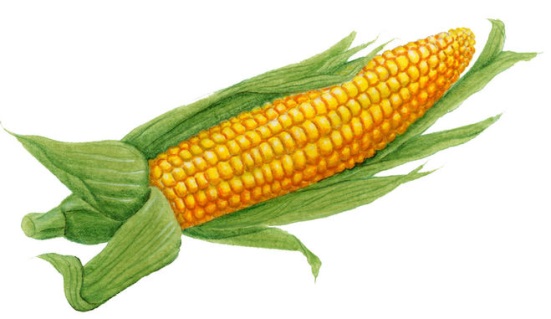 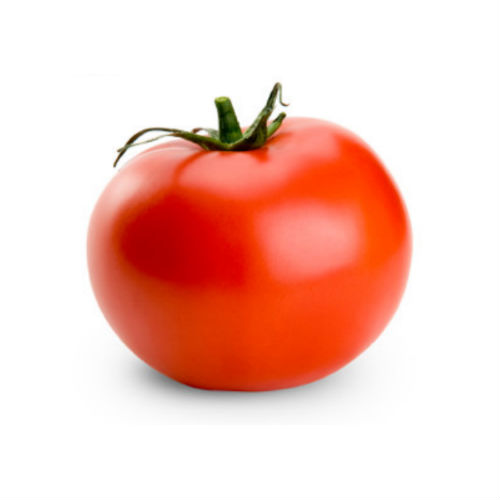 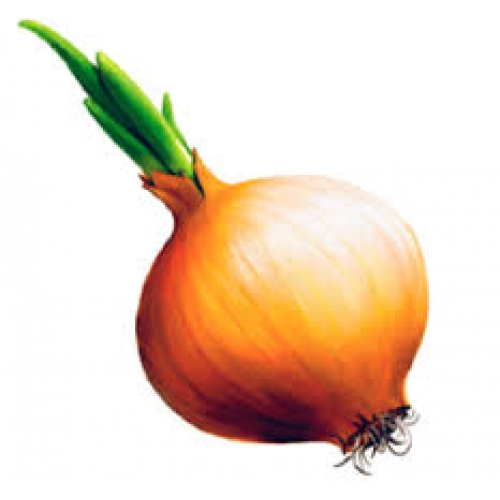 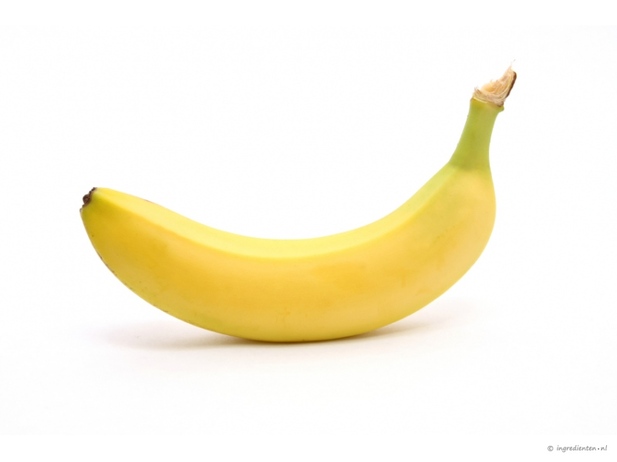 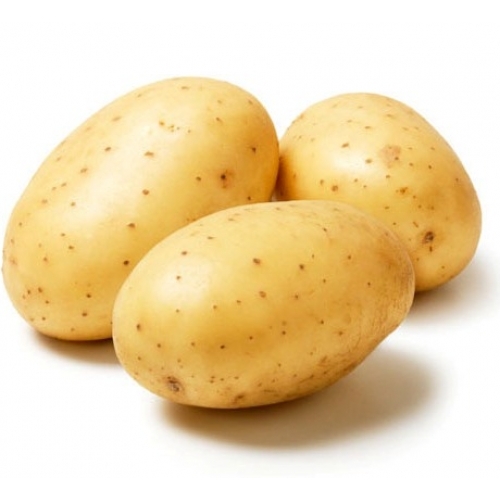 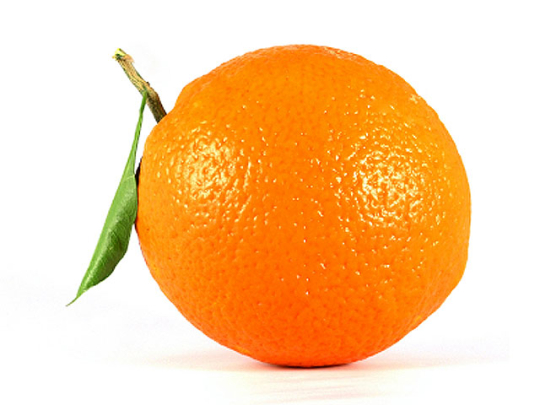 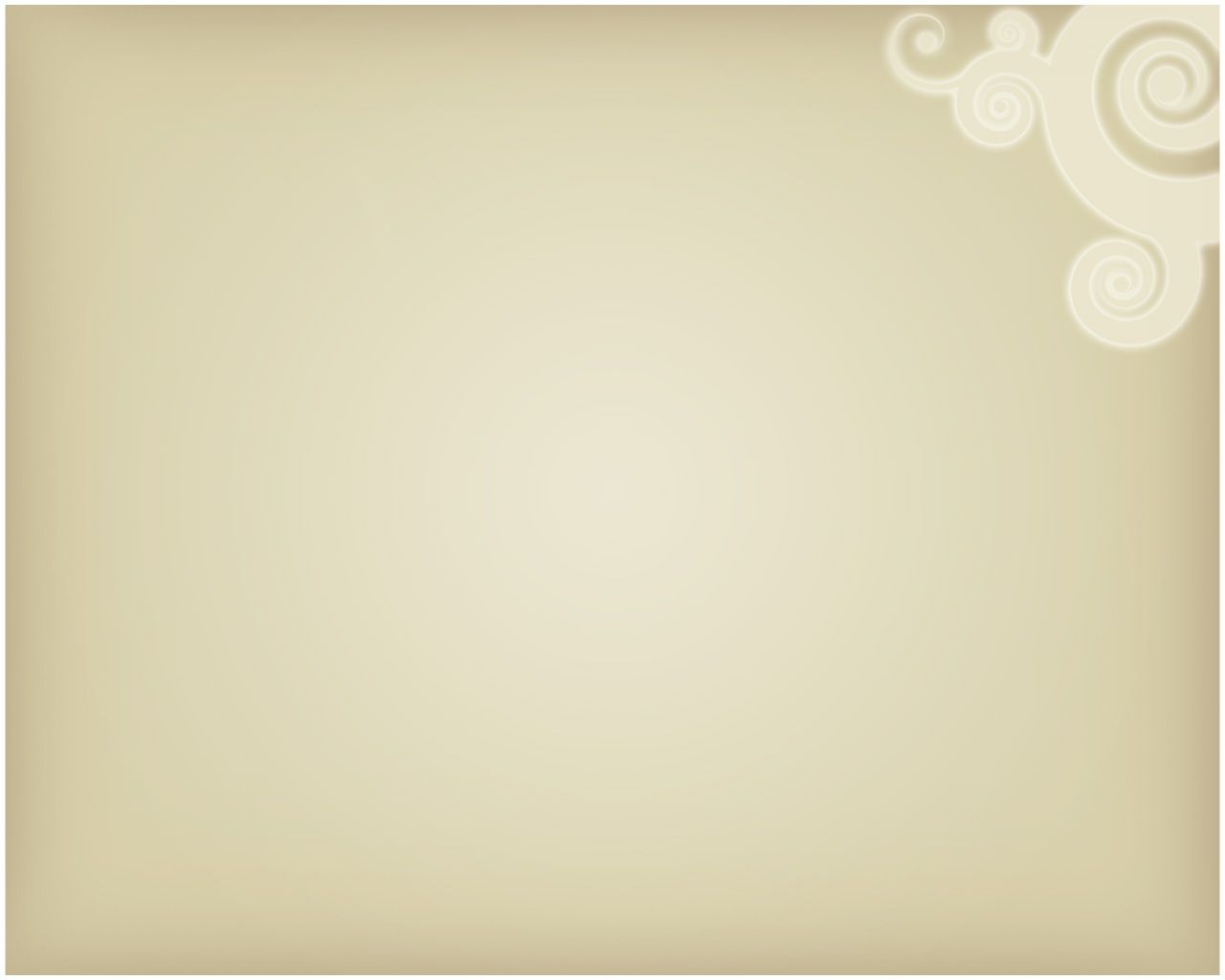 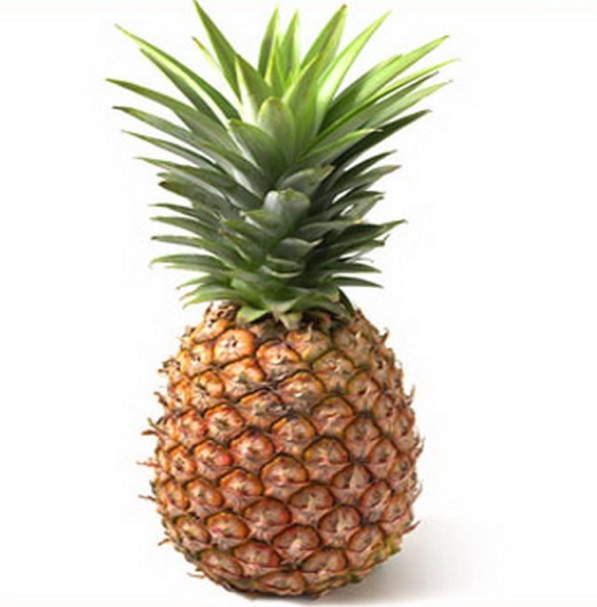 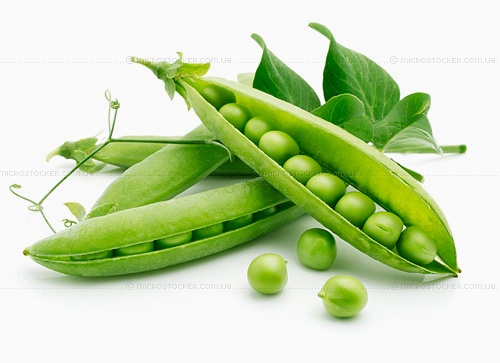 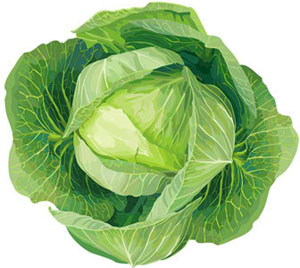 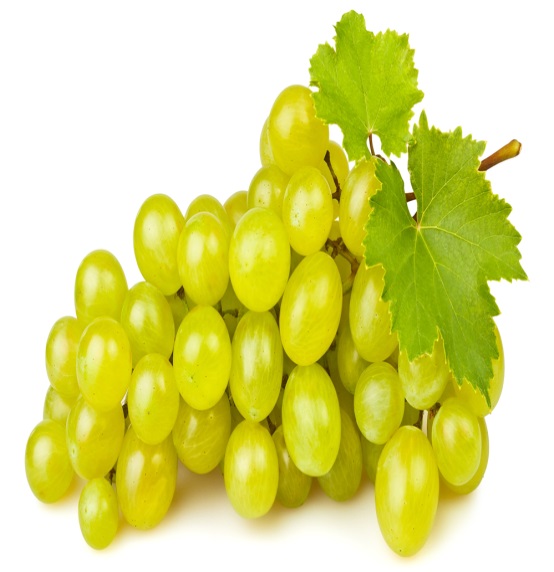 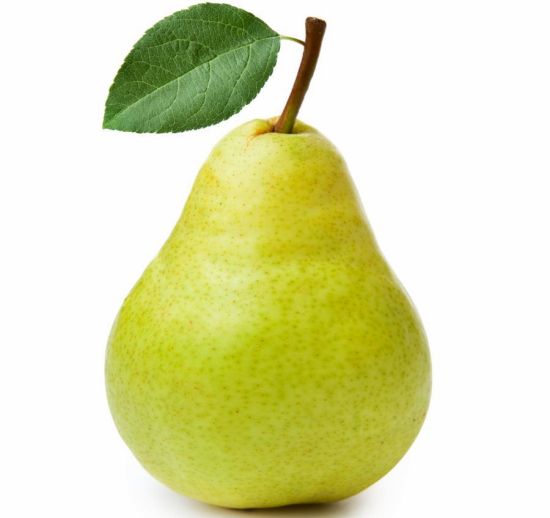 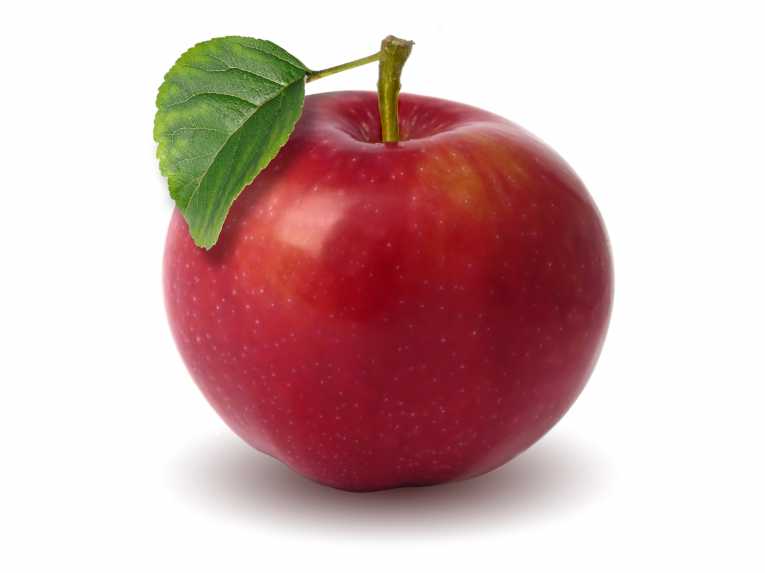 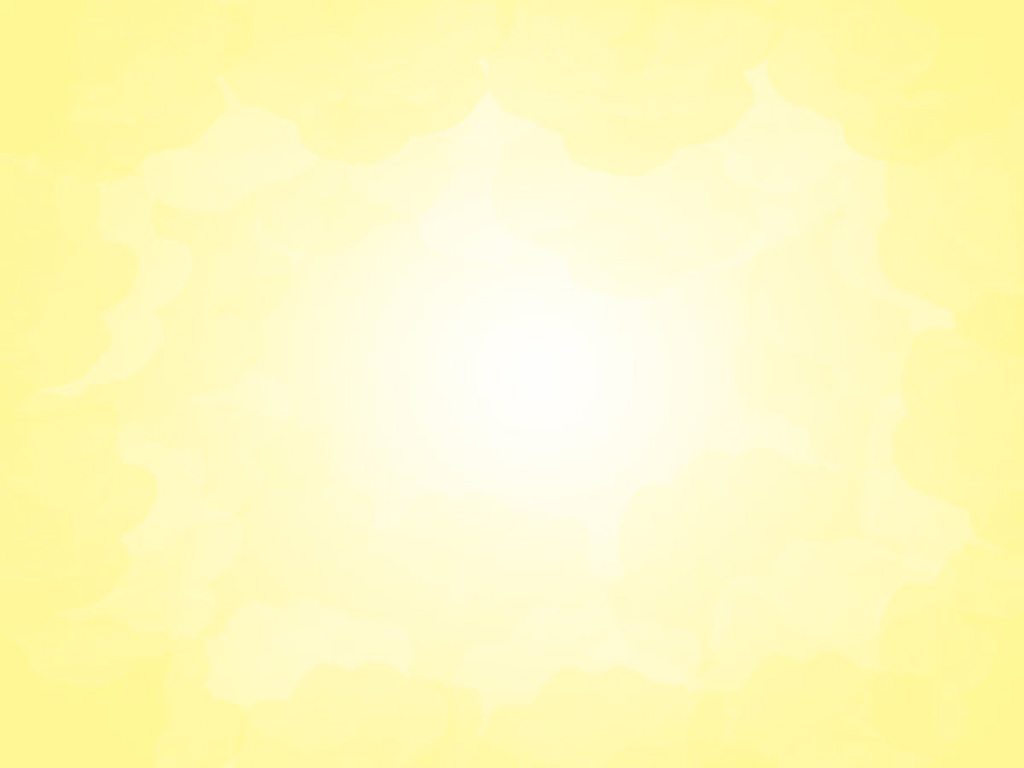 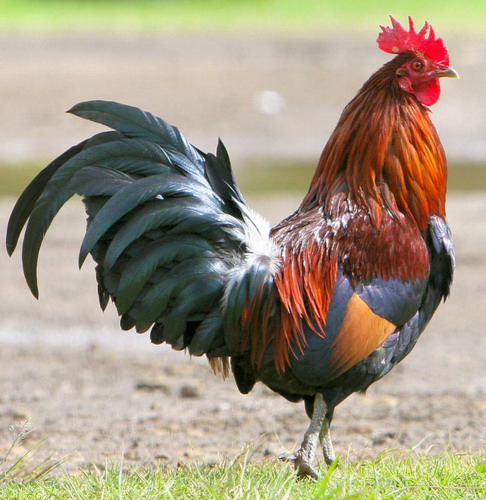 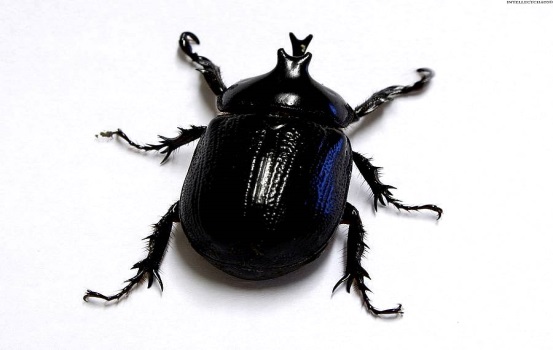 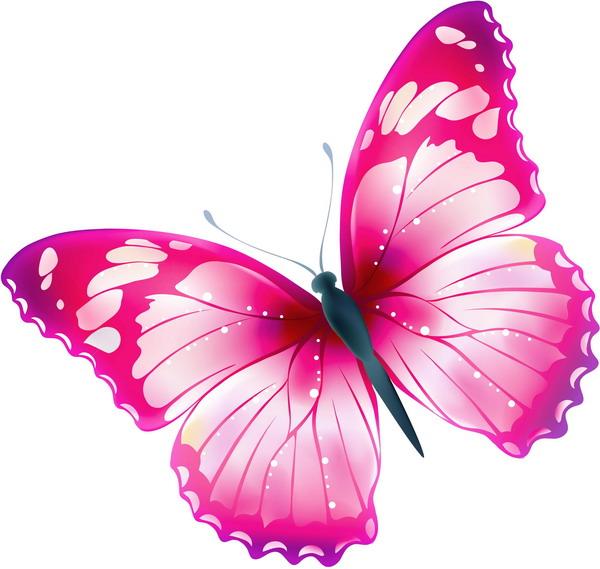 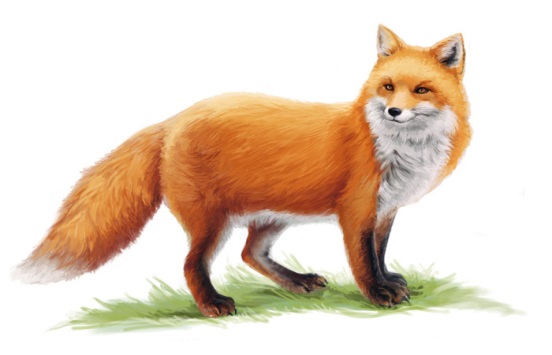 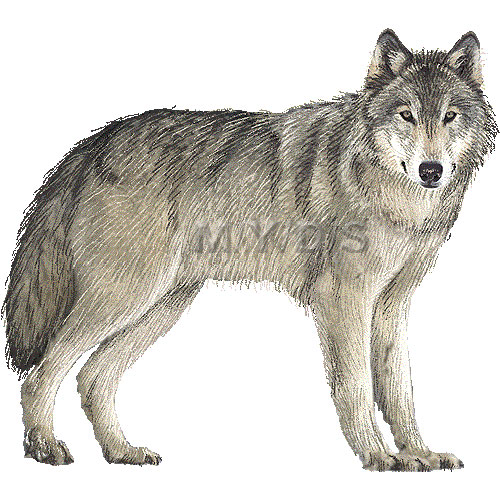 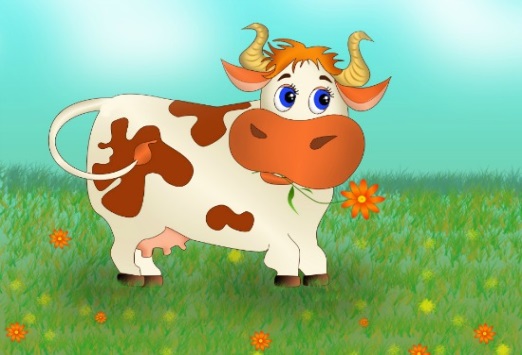 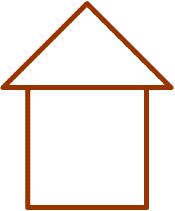 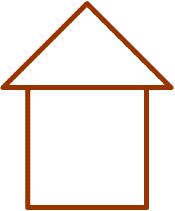 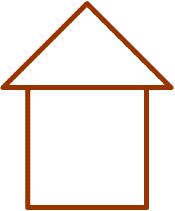 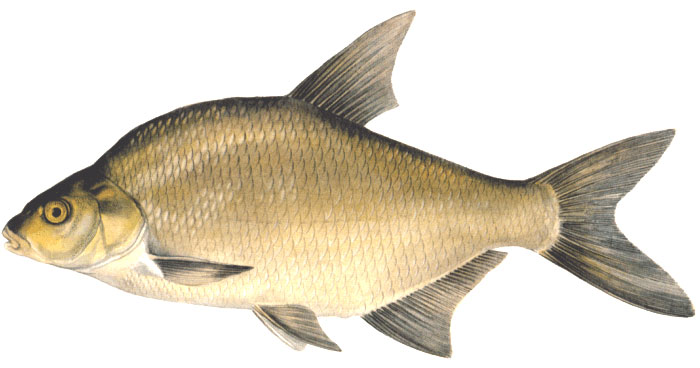 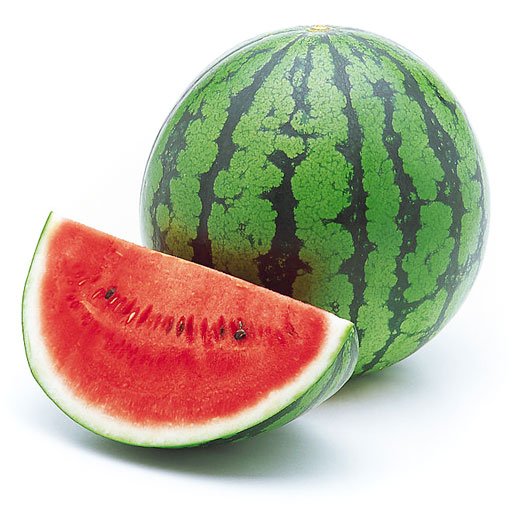 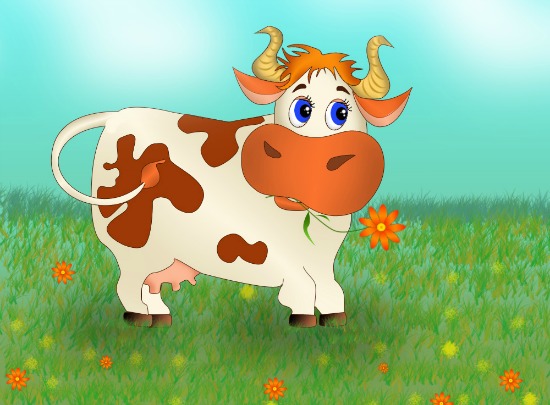 Р
А
К
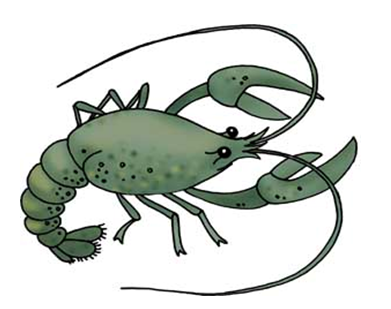 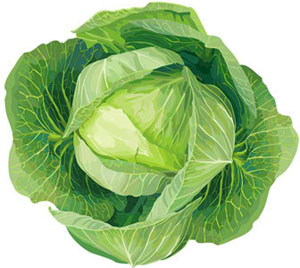 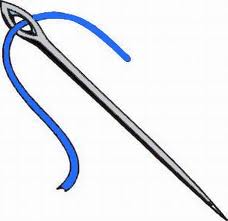 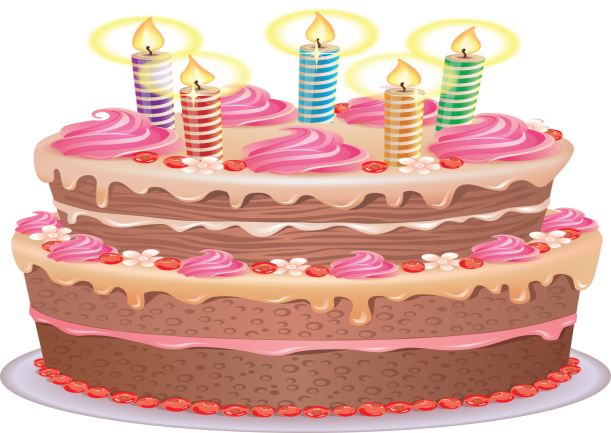 Т
К
И
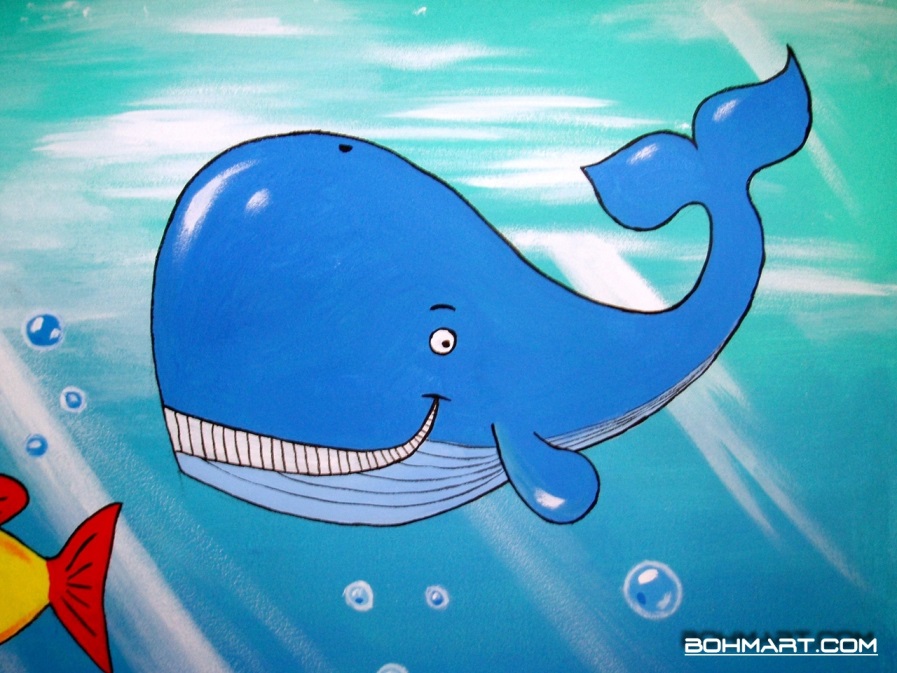 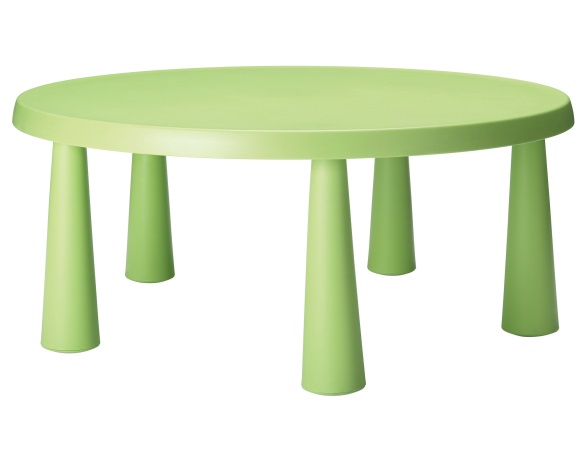 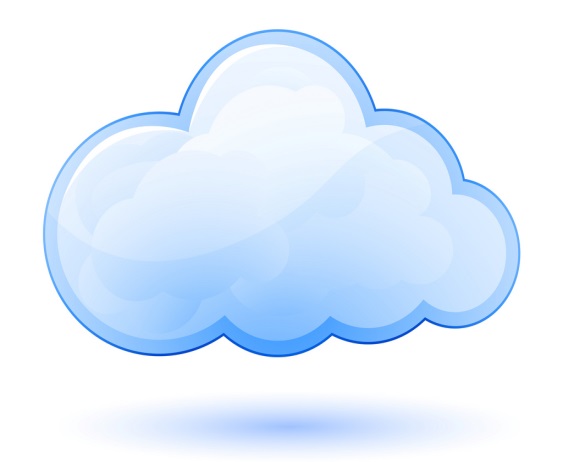 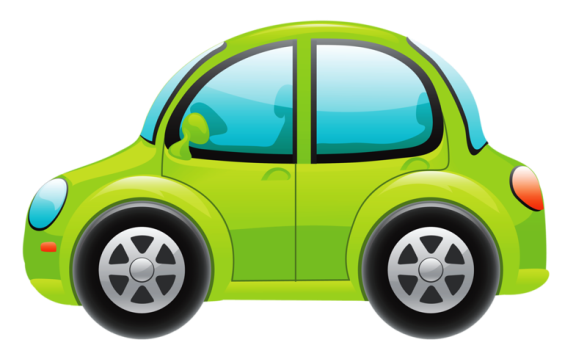 О
М
С
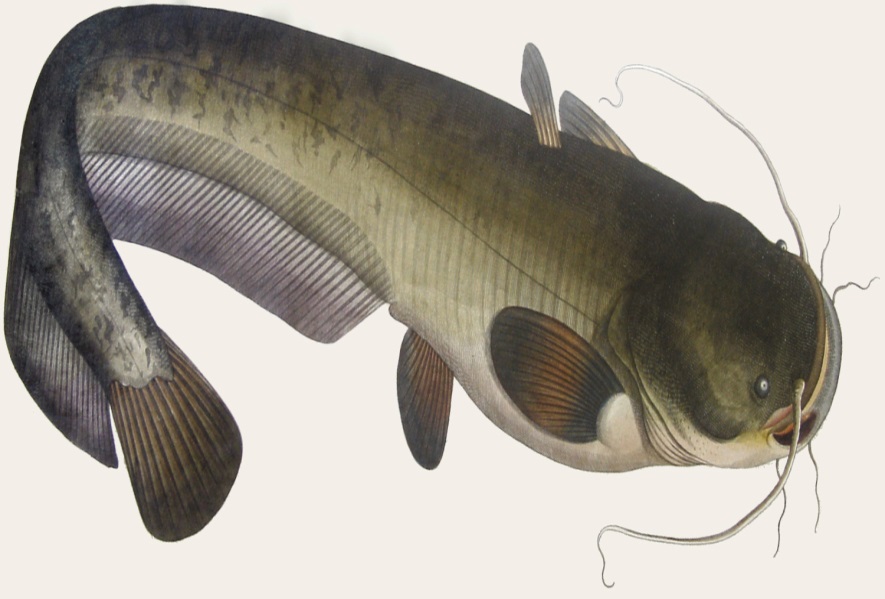 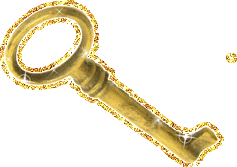